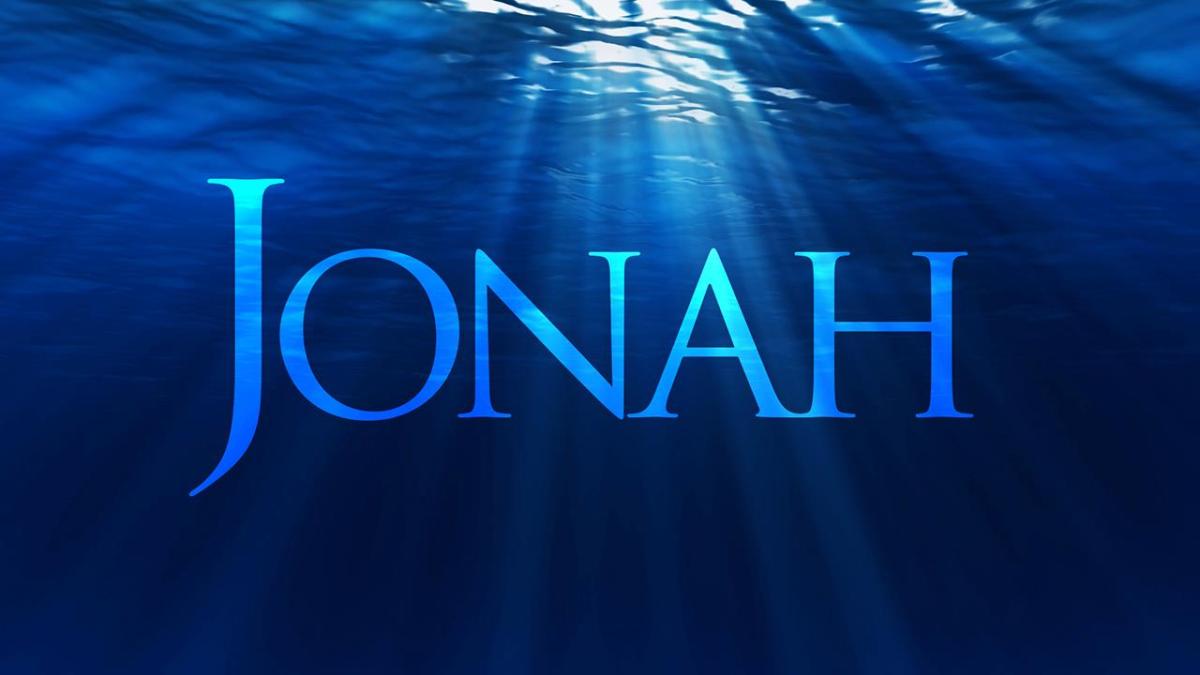 JONAH - CHAPTER 4
JONAH’S PLANS BACKFIRE
Think of a time when you said something or did something that backfired on you.  What was the situation?

A PLAN THAT BACKFIRED:
-To control the wild cobra population in India, the government offered a reward for dead cobras. You would think this would be a great plan. But this led to people breeding cobras for the reward. When the government canceled the program, people released the cobras, resulting in more wild cobras than ever before.

As we look at the last chapter of Jonah, we continue to see Jonah’s plans backfiring and yet God’s plans prevailing.
JONAH - CHAPTER 4
JONAH’S PLANS BACKFIRE
Let’s not forget…..
This reluctant prophet, (Jonah) is not the hero of this story. God and His incredible grace and mercy is the hero in this story and in our story as well. The book of Jonah is about an all-pursuing God who sees all and longs to graciously extend His grace and mercy to all who will put their trust in Him. 

God doesn’t run away from runaways
JONAH - CHAPTER 4
JONAH’S PLANS BACKFIRE
Observations from Jonah chapter 4 

Either on your own or in a group make at least 10 observations from Jonah chapter 1

What is Observation?  You are simply asking the question what does the passage say or what do I see in the passage. 
Your intention is to ask Who? What? Where? When? Why? and How?  You can make many observations in a passage, but don’t read into the passage.  Only observe what is already there.
JONAH - CHAPTER 4
JONAH’S PLANS BACKFIRE
Jonah’s Anger and Attitude – vs.1-3
Jonah wants things done his way. He wants to be in control rather than God.
Jonah’s upset because he had hoped that God’s wrath would come down on the great city of Nineveh and they would be destroyed. But his hopes have backfired. 

As a result of Jonah telling the Ninevites to repent, the whole city is repenting, crying and turning their hearts toward God. 

You would think Jonah would be celebrating with praise, but he’s turning his anger on God.
 
Jonah is not someone you want to imitate, but we can certainly learn from his mistakes.
JONAH - CHAPTER 4
JONAH’S PLANS BACKFIRE
Jonah’s Anger and Attitude – vs.1-3
And he prayed to the Lord and said, “O Lord, is not this what I said when I was yet in my country? That is why I made haste to flee to Tarshish; for I knew that you are a gracious God and merciful, slow to anger and abounding in steadfast love, and relenting from disaster.

From verse 2 why is Jonah so upset with God?
JONAH - CHAPTER 4
JONAH’S PLANS BACKFIRE
Jonah shouldn’t be resentful; he should be grateful! Isn’t it interesting how Jonah didn’t have a problem with these same characteristics of God being shown to him when he was in the belly of the fish! But he doesn’t want that same grace shown to the people of Nineveh. No one in this story has received more grace and mercy than Jonah.


What is our attitude when God shows grace and mercy to others in a way that we don’t feel they deserve?
JONAH - CHAPTER 4
JONAH’S PLANS BACKFIRE
• Even in Jonah’s resentment, we see how God’s grace is greater than Jonah’s sin...and friends God’s grace is always greater than our sin – Amen
 
In verse 3 Jonah tells the Lord to just take his life, for it is better for me to die than to live.

Why do you think Jonah is making this ridiculous statement?
 
What if God offered grace and mercy to the person who hurt you, betrayed you, lied to you….…would you be okay with worshiping Jesus for eternity right next to them? Why?
JONAH - CHAPTER 4
JONAH’S PLANS BACKFIRE
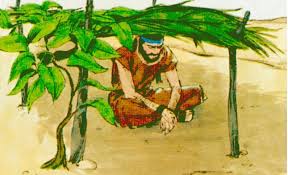 God extends His kindness to Jonah. Verse 5-6

In what ways does God extend His kindness to Jonah in verses 5-6?

How does Jonah respond when God appoints a worm to eat the plant in verse 7-9?

But when dawn came up the next day, God appointed a worm that attacked the plant, so that it withered.  When the sun rose, God appointed a scorching east wind, and the sun beat down on the head of Jonah so that he was faint. And he asked that he might die and said, “It is better for me to die than to live.” But God said to Jonah, “Do you do well to be angry for the plant?” And he said, “Yes, I do well to be angry, angry enough to die.”
JONAH - CHAPTER 4
JONAH’S PLANS BACKFIRE
Jonah is more concerned and consumed over a plant (which rises up today and is dead tomorrow), than he is over the souls of the people of Nineveh. 

Did you know, each year many Jews gather on Yom Kippur in their synagogues and read the book of Jonah. And at the conclusion they all respond in unison: “We are Jonah.”

Look back over the book of Jonah and locate the times where God appoints something which directly affects  Jonah’s life.
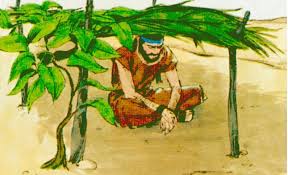 JONAH - CHAPTER 4
JONAH’S PLANS BACKFIRE
God’s Final Words to Jonah – verses 10-11
JONAH - CHAPTER 4
JONAH’S PLANS BACKFIRE
God’s Final Words to Jonah – verses 10-11

Verse 11 speaks of 120,000, who do not know their right hand from their left.
 I believe this is talking about 120,000 children in this great city of Nineveh that are not old enough yet to know the difference between their right hand and their left hand and Jonah does not show sympathy or pity even for them. 

God counts, and God cares about every person in every city, every town, and every village. 

Every number has a name, and every name has a story, 
and every story matters to God.
JONAH - CHAPTER 4
JONAH’S PLANS BACKFIRE
Let’s not forget…..

Are lost people (even our enemies) ignored or do we see lost people as real, breathing, people in need of a Savior?
• “The reason Christ seeks sinners, saves sinners, and sends sinners like Jonah (and like you and me) is that Christ loves sinners.”

• “But God demonstrates his own love for us in that  while we were still sinners, Christ died for us.” Romans 5:8
		Died for Jonah		Died for Nineveh           He Died for all

• No one is too far gone to experience the incredible saving grace of Jesus Christ.
JONAH - CHAPTER 4
JONAH’S PLANS BACKFIRE
Let’s not forget…..
 
Two things that ring true over the course of history.
God has provided grace and mercy to Jonah and to us time and time and time again, when we didn’t deserve it. 
Those of us who have received great grace and mercy should be the first to give great grace and mercy.


Only one life will soon be past only what’s done for Christ will last.